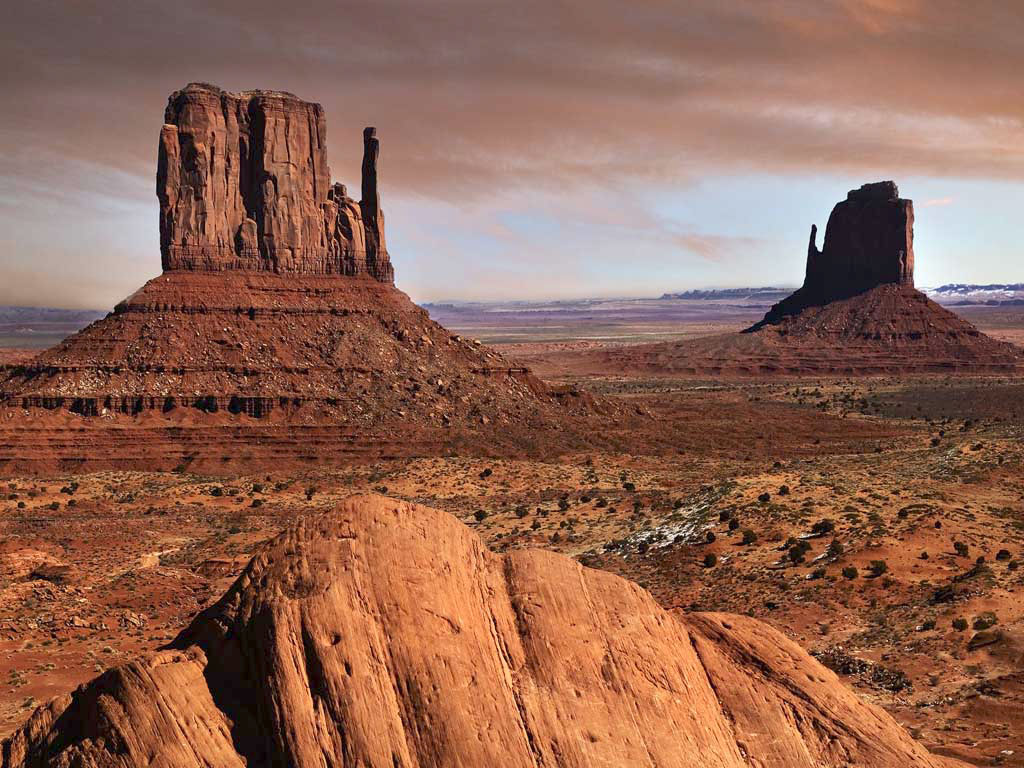 The Landscape of 
REO 
Asset Management
Current REO Asset Management
ASSET MANAGER
LISTING AGENT
BUYERS AGENT
BUYERS AGENT
ASSISTANT
ASSISTANT
SERVICE VENDOR selected by agent
SERVICE VENDOR selected by agent
SERVICE VENDOR selected by agent
SERVICE VENDOR selected by agent
SERVICE VENDOR selected by agent
Current REO Asset ManagementThe Big Picture
ASSET MANAGER
ASSET MANAGER
ASSET MANAGER
ASSET MANAGER
LISTING AGENT
LISTING AGENT
LISTING AGENT
LISTING AGENT
LISTING AGENT
LISTING AGENT
LISTING AGENT
LISTING AGENT
LISTING AGENT
LISTING AGENT
LISTING AGENT
LISTING AGENT
ASST
ASST
ASST
ASST
ASST
ASST
ASST
ASST
ASST
ASST
ASST
ASST
M U L T I P L E 1 0 0’s o f  P R O P E R T I E S  P E R  A G E N T
SERVICE 
VENDORS
SERVICE 
VENDORS
SERVICE 
VENDORS
SERVICE 
VENDORS
SERVICE 
VENDORS
SERVICE 
VENDORS
SERVICE 
VENDORS
SERVICE 
VENDORS
SERVICE 
VENDORS
SERVICE 
VENDORS
SERVICE 
VENDORS
SERVICE 
VENDORS
Current REO Asset ManagementThe Bigger Picture
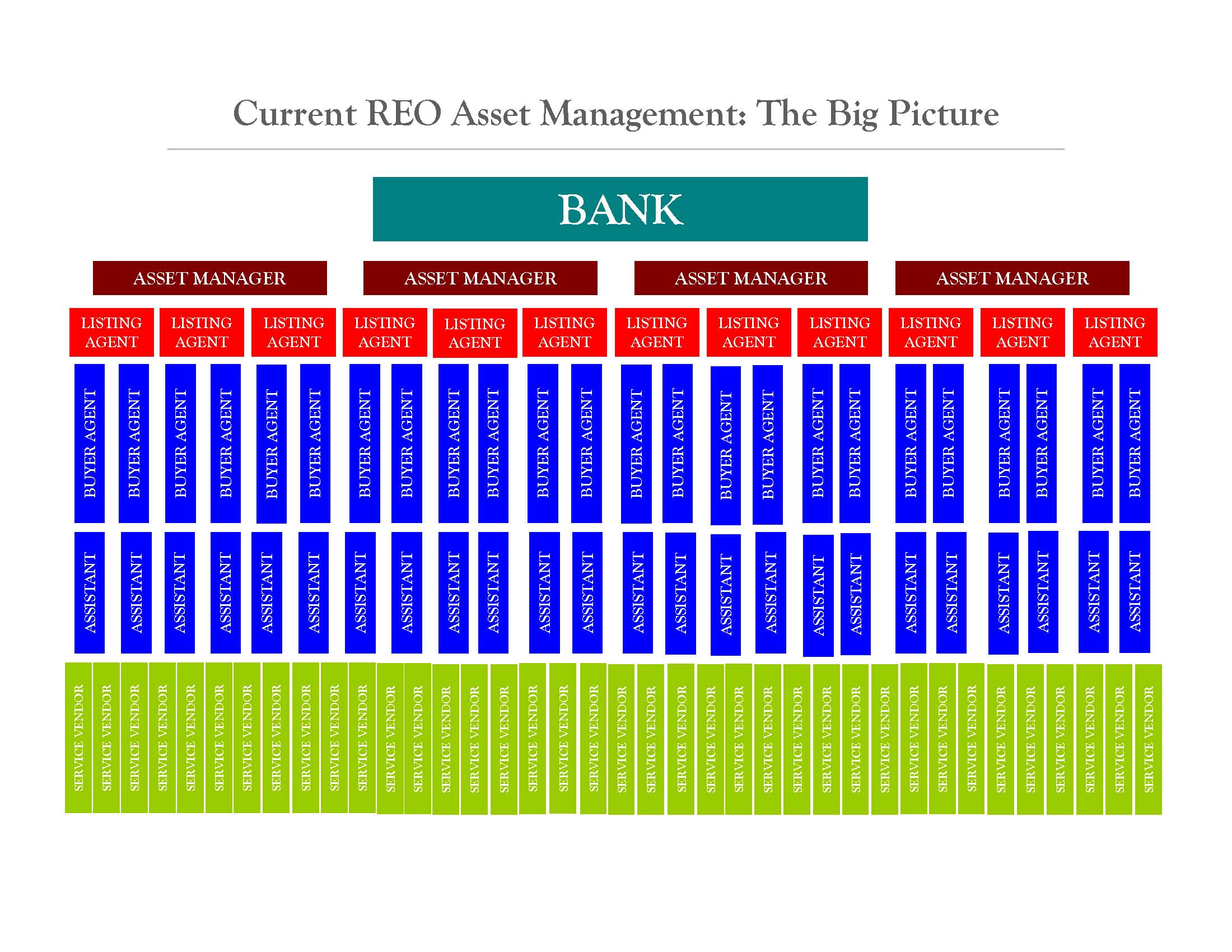 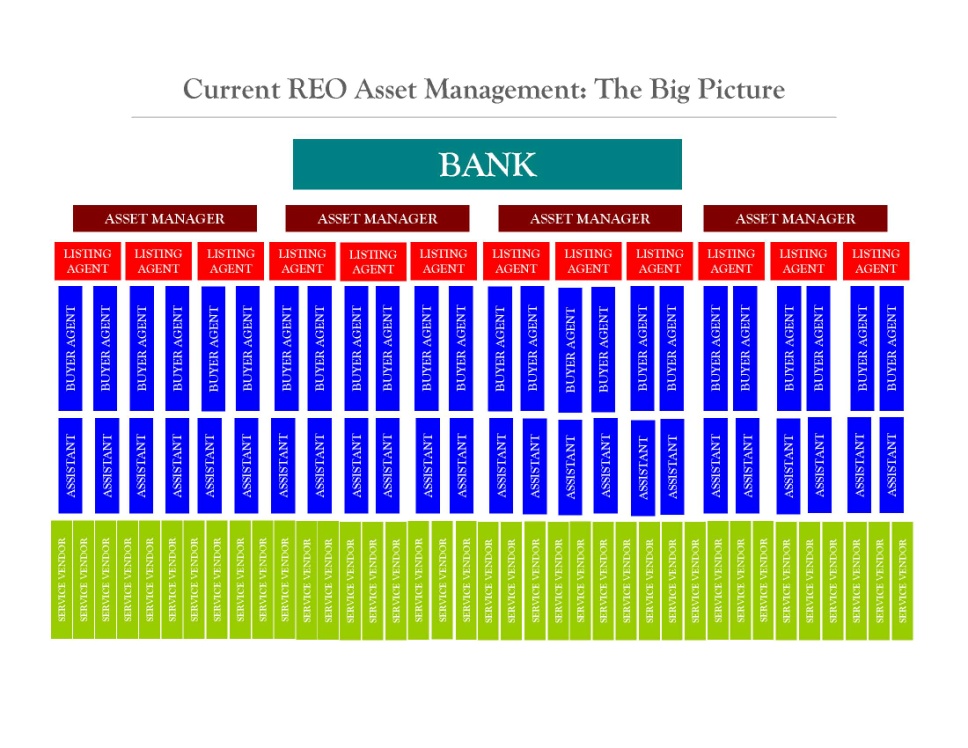 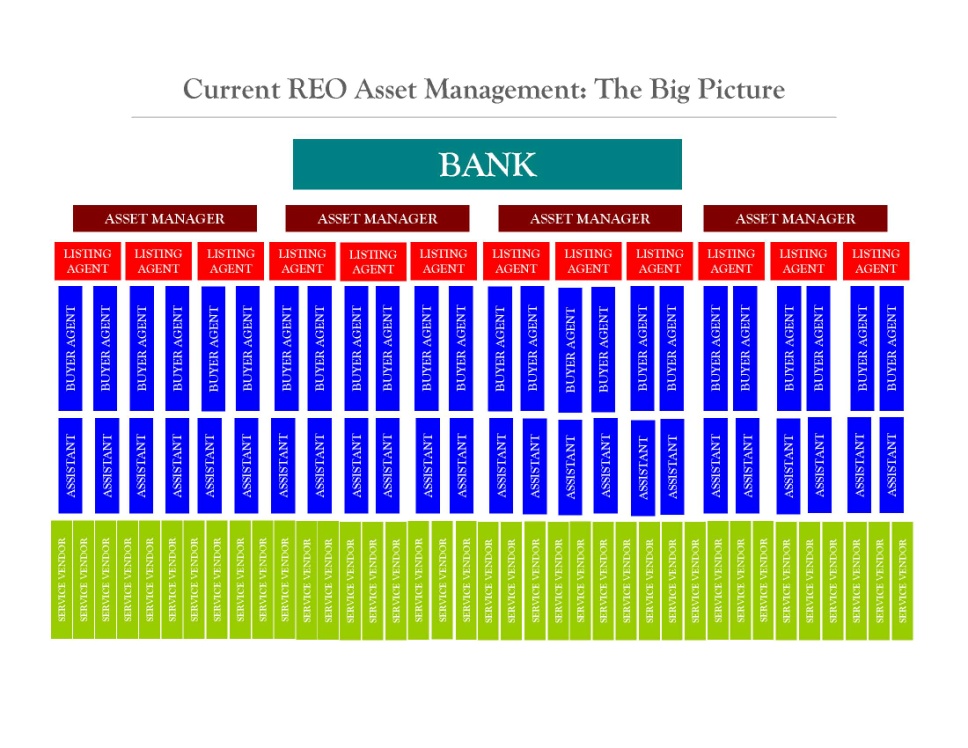 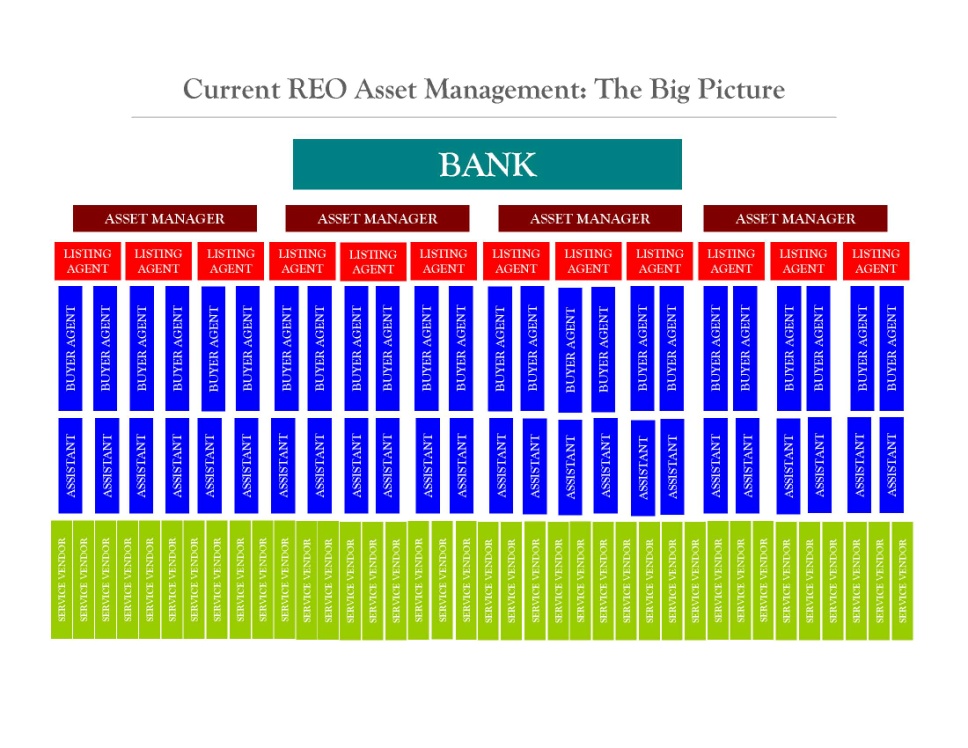 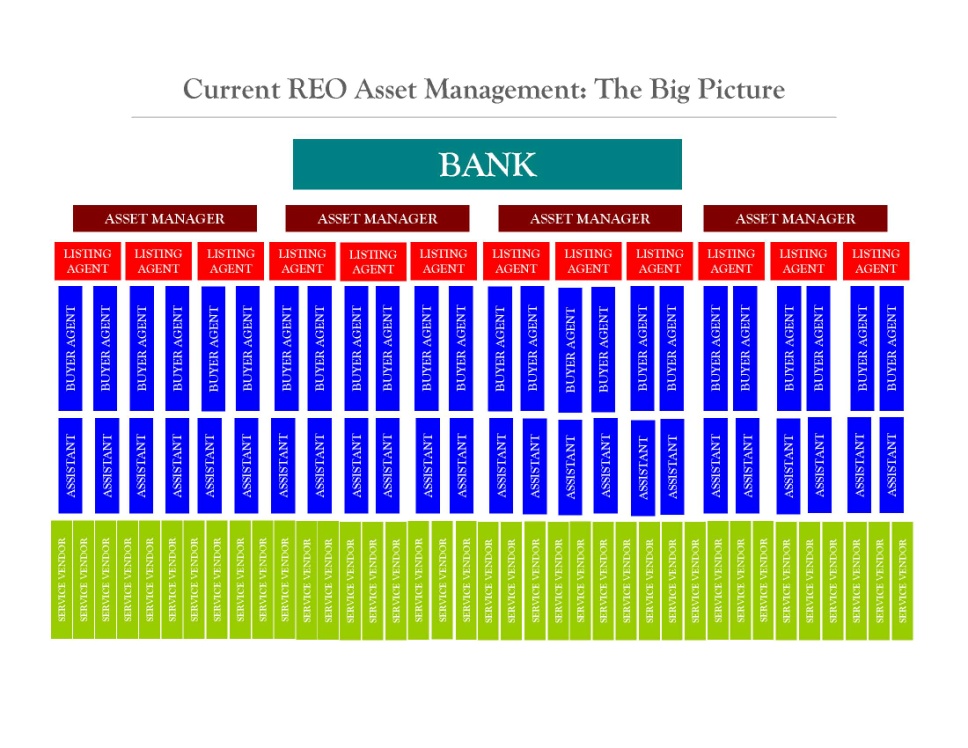 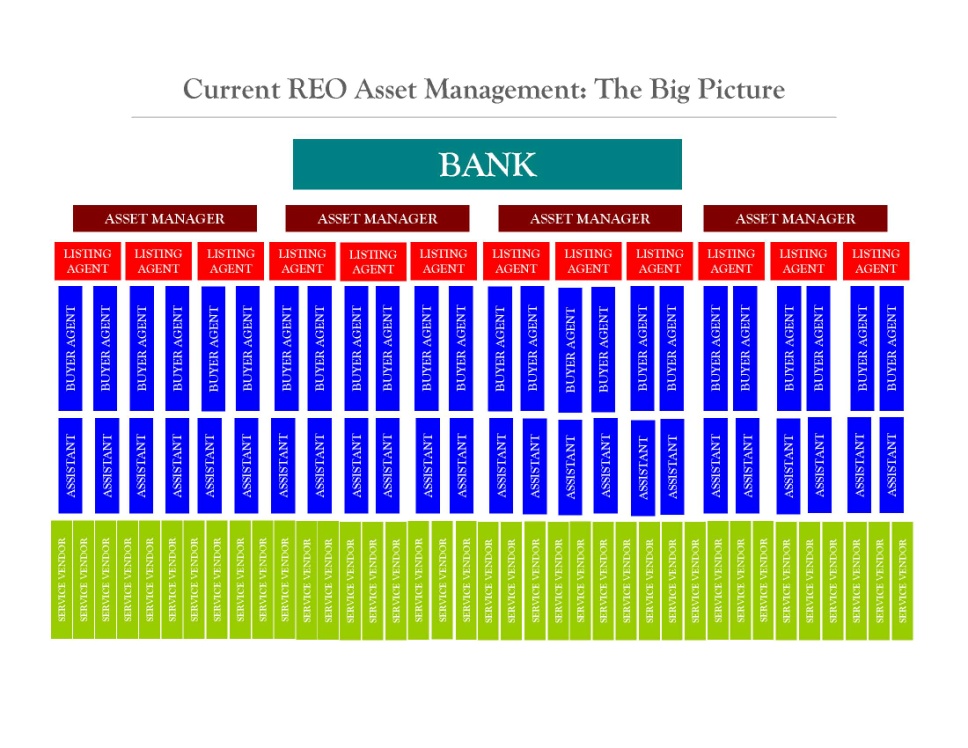 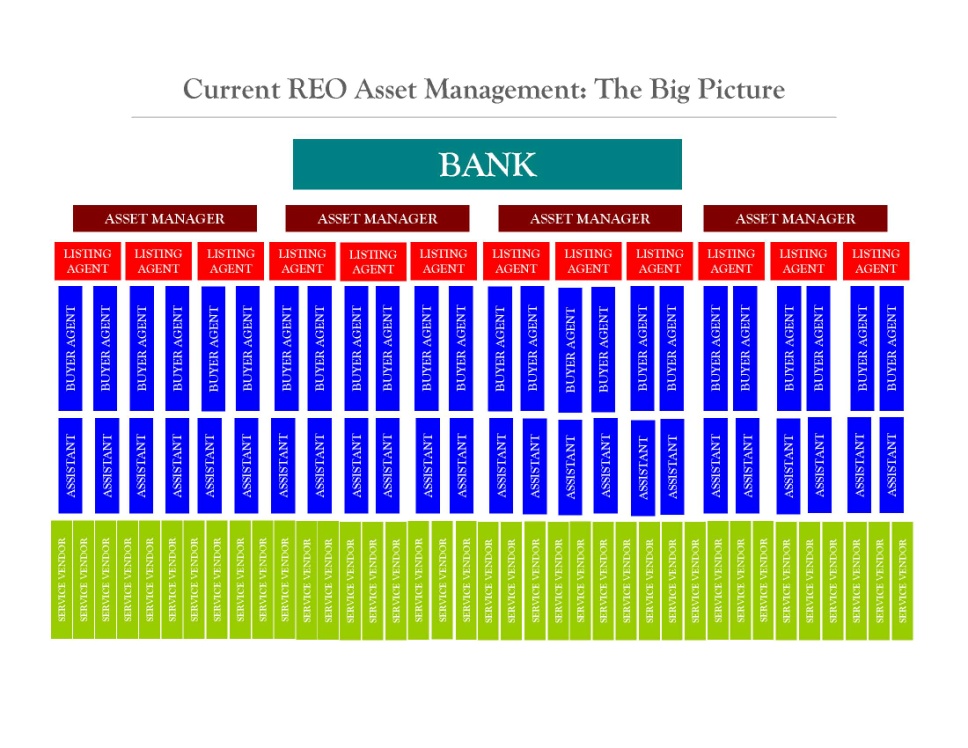 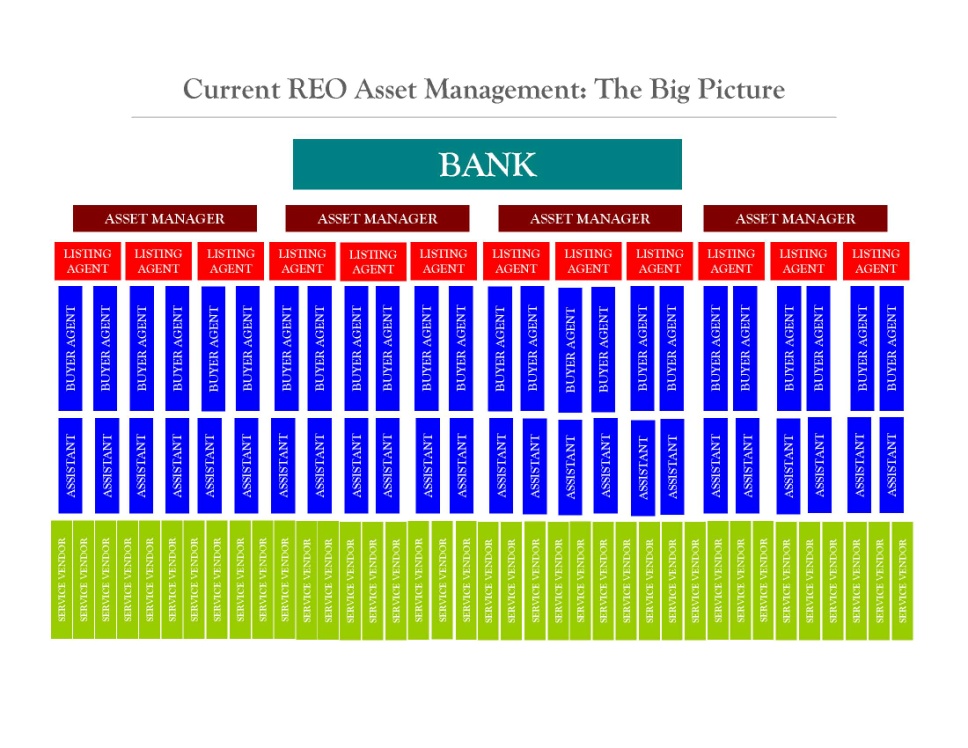 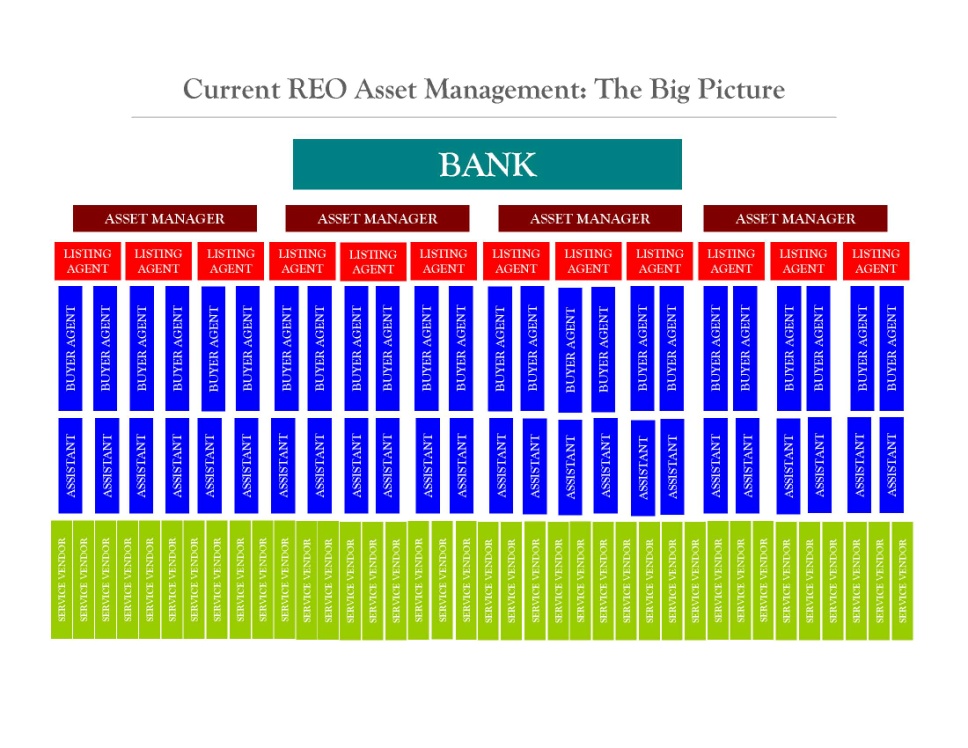 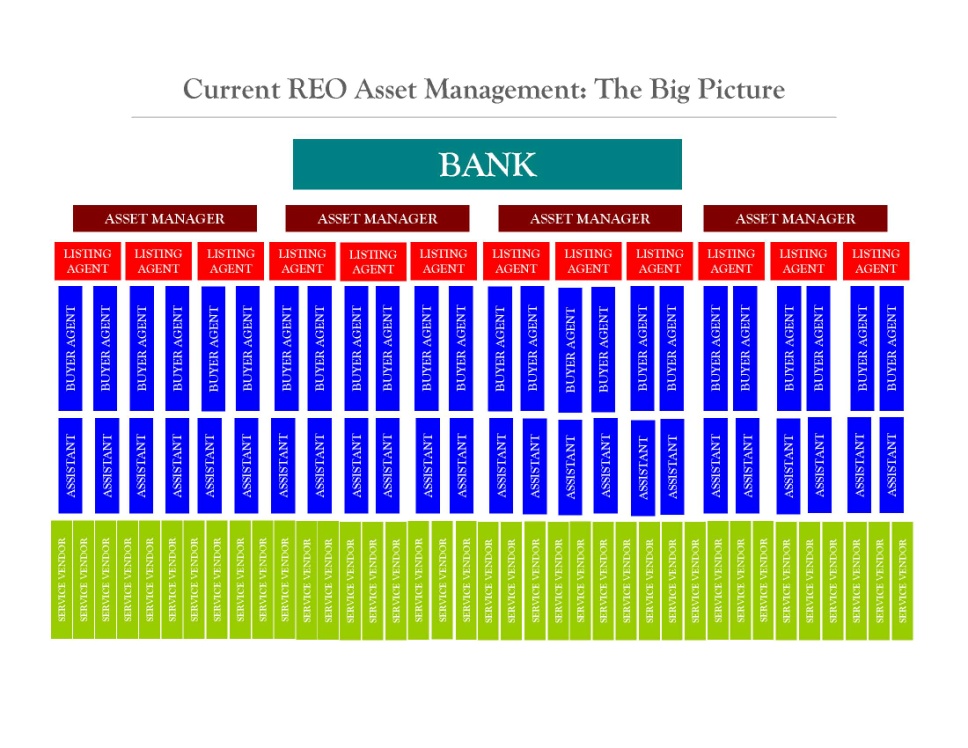 Current REO Asset ManagementListing Agent Point of View
High Commission Listing Agent
Asset Manager
Hundreds ofListings
Asset Manager
Asset Manager
Asset Manager
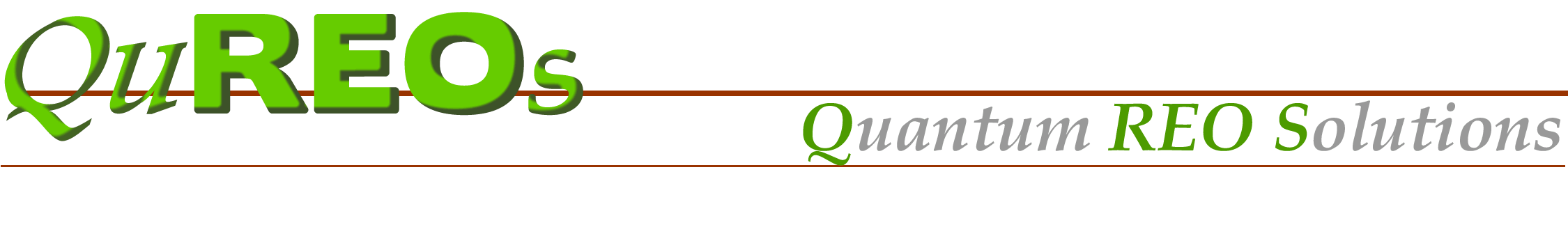 RegionalReal EstateFirm
RegionalReal EstateFirm
RegionalReal EstateFirm
RegionalReal EstateFirm
RegionalReal EstateFirms
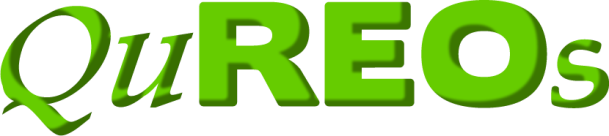 Bank Client
National 
Portfolio
Management
Company
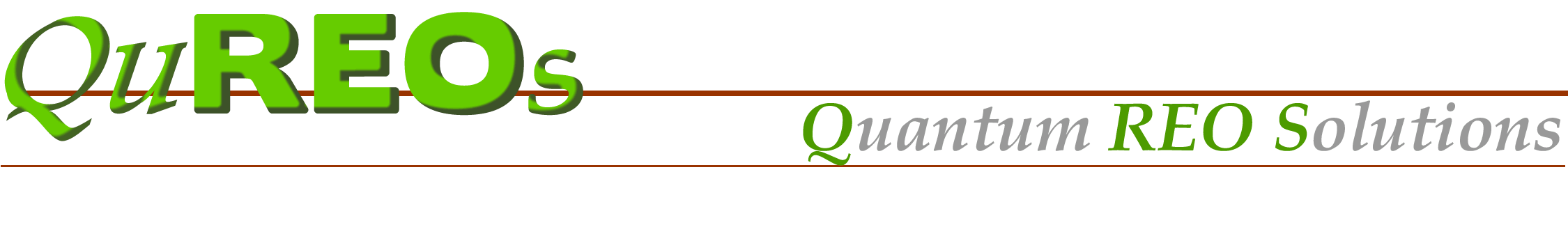 PortfolioAsset Manager
Company REO Dept.
LICENSED  & CERTIFIED    VENDORS
CERTIFIED LISTING AGENTS
CERTIFIED BUYER AGENTS
SUPPORT STAFF
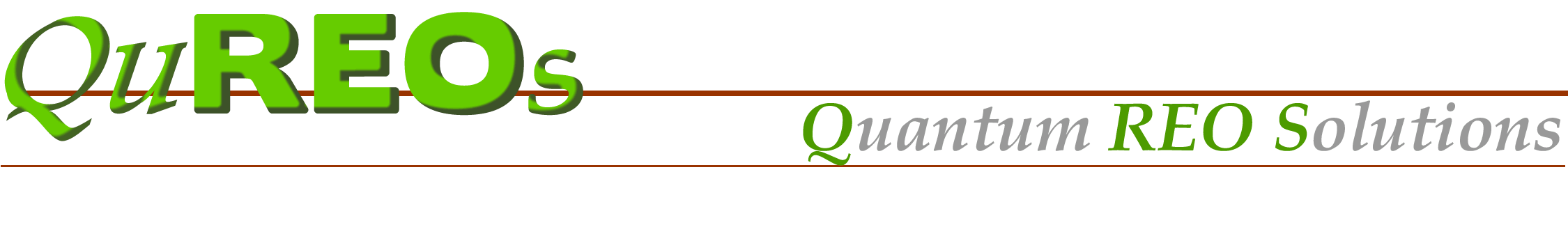 Benefit to Asset Management
Single point of contact
REO certified Listing Agents
REO certified Buyer Agents
Seasoned REO Coach
“Managed” Property Management
Managed Lead Capture and re-marketing
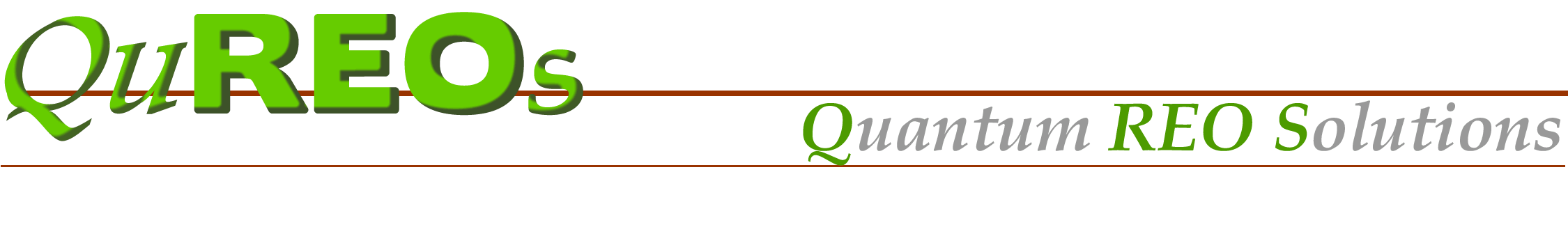 REO Department Responsibility
Management of the property re-key                                        
 Utility activation  / management                                                     
 Vendor services management                       
 Homeowner associations / liens                             
 Emergency repairs                                   
 Property inspections                                           
 Bi-weekly billing of all services & utilities
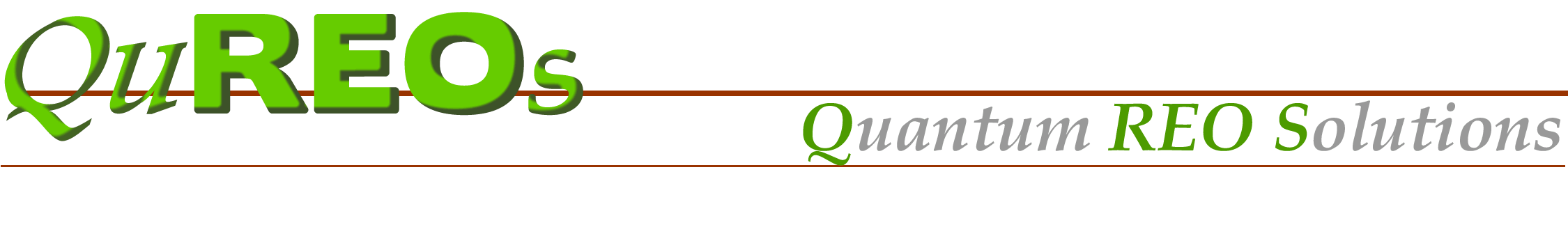 Certified Listing Agent responsibility
Occupancy check                                                        
 Cash for keys                                                        
 Eviction                                                                   
 Vendor box                                                                  
 BPO                                                                         
 Property marketing                                               
 Property inspections                                                  
 Monthly reports
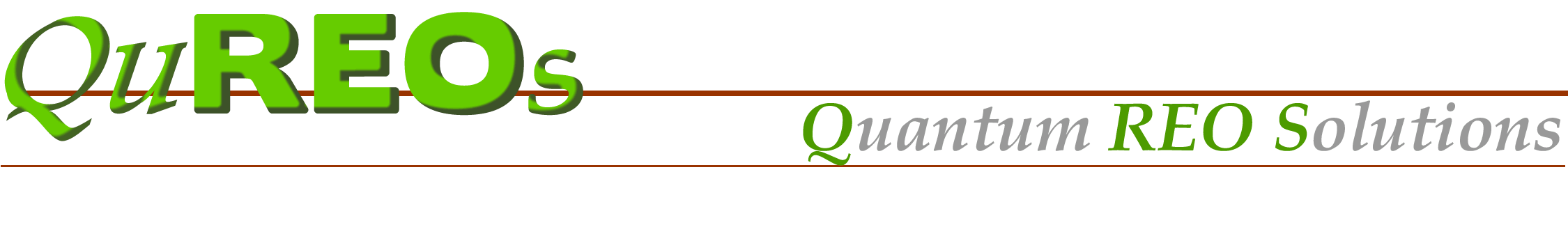 Lead Management System
In-bound Call Capture
Appointment made and agent assigned
Buyer Orientation
Lender Contact & appointment
:
Continued re-marketing contact
Continued agent contact
:
Buyer buys property